Digital Interactive Media
The Art of Type
Objectives
Achieve a working knowledge of basic typography terms.
Learn the categories of type.
Type
Have you ever thought about how your words look on a page? 
Have you ever looked at something you created, and it just did not look right? Sometimes that can be fixed with a simple change of the type.
Typography
So, what is Typography?
Typography is the art and process of arranging type on a page. 
Simply changing the typeface, size, color, weight, and placement of type in your design can add extra emphasis to your words and enhance the visual appeal of your message.
Typeface
A typeface is a set of letterforms, number, and symbols unified by a common visual design.




(Typeface Shown is Tabasco)
The word font is sometimes used interchangeably with the word typeface.
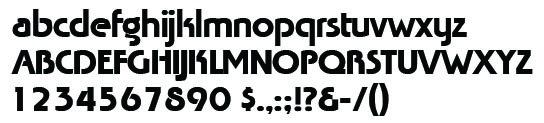 Type Styles
Each typeface may also have a variety of type styles, which are modified versions like italic, bold, condensed and extended.
These specific typestyles are created to preserve the look and feel of typeface. They help extend the use of the typeface.
Type Family
Some typefaces have more versions than those above; they may have outlines, be shaded, or decorated. This whole related group of type styles based on a typeface is called a type family.
Type Family
Below is an example of the type family Action Man.
Type Terms
Type is usually measured in points. There are 72 points in an inch. The larger the point size, the larger the type. 
Normally small point sizes like 6, 8, 10, and 12 are used for body copy.
Large point sizes like 14, 18, 20, and higher are used for headlines, display lines, etc.
Weight is the thickness of the stroke on the text. Some text weights, like italics, are light and airy. Others, like bold, are heavy and thick. Most type families have different weights.
Alignment
Most people know the common types of alignments; however, most people do not realize what each type of alignment should be used for. 
Center Alignment: used for short amounts of text; in a flyer, announcement, etc.
Left Alignment: easy to read, and useful in any type application.
Right Alignment: used sparingly since it is hard to read.
Justified Alignment: common in magazines and newspapers.
Leading
Leading is the vertical space between lines of type on a page. 
The first paragraph shows major leading between lines of text. 
The second paragraph shows normal leading between the lines of text.
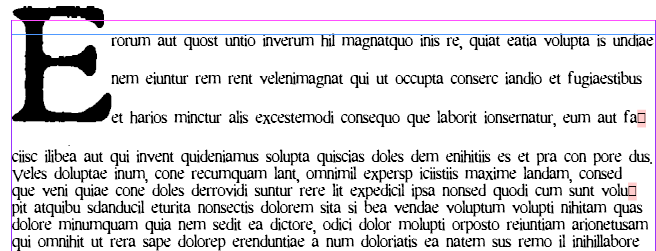 Kerning
Kerning is the adjustment of space between two individual letters to improve appearance.
The first 3 lines show adjusted kerning between the letters of the placeholder text. 
The last 2 lines show normal kerning.
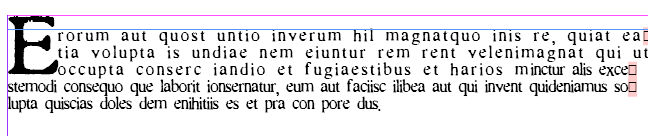 Type of Types:
All type fits into four major categories. They are
Serif
Sans Serif
Script
Decorative
Serif
Serif fonts are a typeface that have those “little ears and feet” at the end of individual letters. 
Looking at the heading, you can see those ears and feet most clearly on the S .
Times New Roman is an example of a Serif font. 
Serif fonts are very popular due to their fast readability and conservative nature. They are a great choice for body text and work well in a wide range of projects.
Sans Serif
Sans serif fonts do not have those little ears or feet on its letters. 
Arial is an example of a sans serif font. You can see by this example that their letters have a very clean modern look.
Sans serif fonts make it easier for a reader to identify each letter, but they actually slow down a reader’s reading speed. 
Sans serif fonts are great for headline and display type.
Script
Script typefaces have a feeling of handwritten designs. 
The font can seem formal – or in some cases, very informal. 
Script faces are best used sparingly. They are very hard to read. However, they can add that pop of interest to your piece. Don’t be afraid to mix script with other styles to add interest to your work.
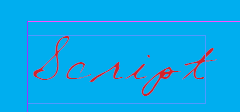 Decorative
Decorative typeface is a category containing the fonts that basically don’t fit into any of the other categories.
These typefaces are usually extremely difficult to read and should be used sparingly. 
Due to these fonts’ readability, they are best used for headlines and display text.
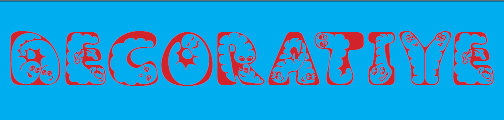